Recensement desaires de Covoiturageen hauts-de-france
Séance de travail du 19 avril 2021
Déroulé de la rencontre
Tour de table

Proposition d’un projet collaboratif pour recenser les aires de covoiturage en Hauts-de-France

Discussion ouverte sur l’intérêt de ce projet et sur une éventuelle participation
Tour de table
5 Départements : Aisne, Oise, Nord, Pas-de-Calais, Somme

3 EPCI : Agglomération du Soissonnais, Communauté de communes du Pays de Mormal, Métropole Européenne de Lille 

2 structures intercommunales : PETR de Thiérache, syndicat mixte Baie de Somme 3 Vallées

2 syndicats mixtes SRU : Hauts-de-France Mobilités, SMTCO

Agence d’urbanisme du Grand Amiénois

Région Hauts-de-France

Votre service/vos fonctions ?
Disposez-vous d’un schéma de développement des aires de covoiturage ?
Avez-vous établi un recensement des aires dans votre territoire ?
LOM – côté Région
Région devient autorité organisatrice de la mobilité (AOM – mobilités actives, partagées et solidaires) et chef de file de la mobilité (coordination)

Les bassins de mobilités, en cours de définition, seront les nouveaux espaces de référence des politiques locales de transport -> au sein de ces bassins, des contrats opérationnels de mobilité devraient retenir des objectifs et actions sur la question du covoiturage
LOM – Covoiturage en général
Possibilité de création de service de mobilité partagée
Aides financières covoitureurs
Développement infrastructures et services
Seule ou conjointement avec d’autres collectivités : établir un schéma des aires de covoiturage destinées à faciliter la pratique du covoiturage
Intérêt particulier pour recenser les aires de covoiturage
Disposer d’une donnée de base pour la réalisation ou l’actualisation des schémas de covoiturage

Enrichir l’état des lieux et les réflexions à l’échelle des bassins de mobilité (futurs contrats opérationnels de mobilité)

Accompagner les stratégies locales de covoiturage

Faciliter une approche partenariale et homogène

►créer une base d’information commune, partagée et libre de droits à l’échelle des Hauts-de-France ?
Travaux préparatoires
Entretiens avec Départements / Métropoles / SM -> comprendre le covoiturage en Hauts-de-France
Benchmark traitement de données / référentiel national covoiturage
Géo2France : Géocontrib / recensement et saisi des aires 

►une proposition de méthode à discuter autour d’un « squelette » pour la base et de la constitution d’un groupe projet
Calendrier proposé
Fin juin : référentiel commun stabilisé

Septembre-octobre : données niveau 1

Octobre : contours des bassins de mobilité arrêtés

A partir de novembre 2021 : engagement des démarches à l’échelle des bassins de mobilité : compléments niveau 1, voire suivants
Travaux préparatoires
3 niveaux : 

Niveau de données 1 (base de données nationale) : typologie, incontournable : nom lieu / adresse / code INSEE /  ville / coordonnées GPS / type de parking (parking /aire autoroute/ parking privé) / source / réalisation / date de mise en œuvre 

2 : analyse fine : places / places PMR / abri usagers/ stationnement vélo / BRE / éclairage  

3 : services divers : casiers livraison / point stop

Base de données : présentation Excel
Echanges
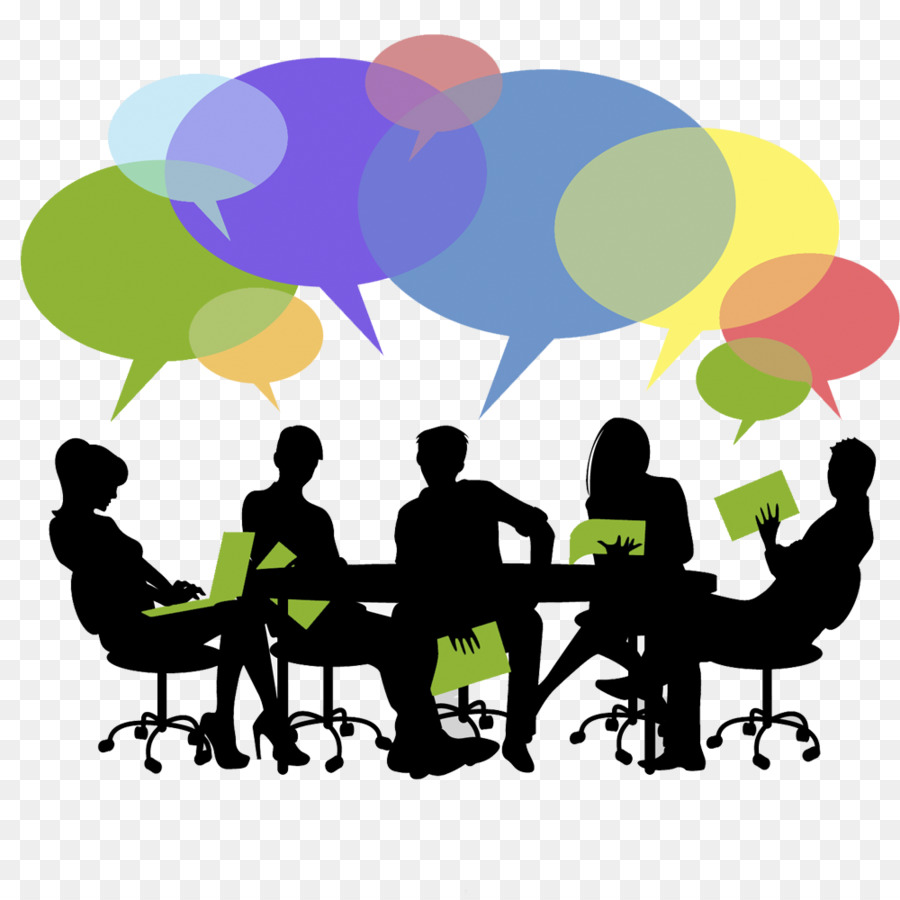 Merci de votre attention et de votre participation